OPEN FIBER  CONTRATTI SERVIZI TECNICI BANDO ITALIA A 1 GIGA
SERVIZI TECNICI – FIGURE PROGESSIONALI E REQUISITI
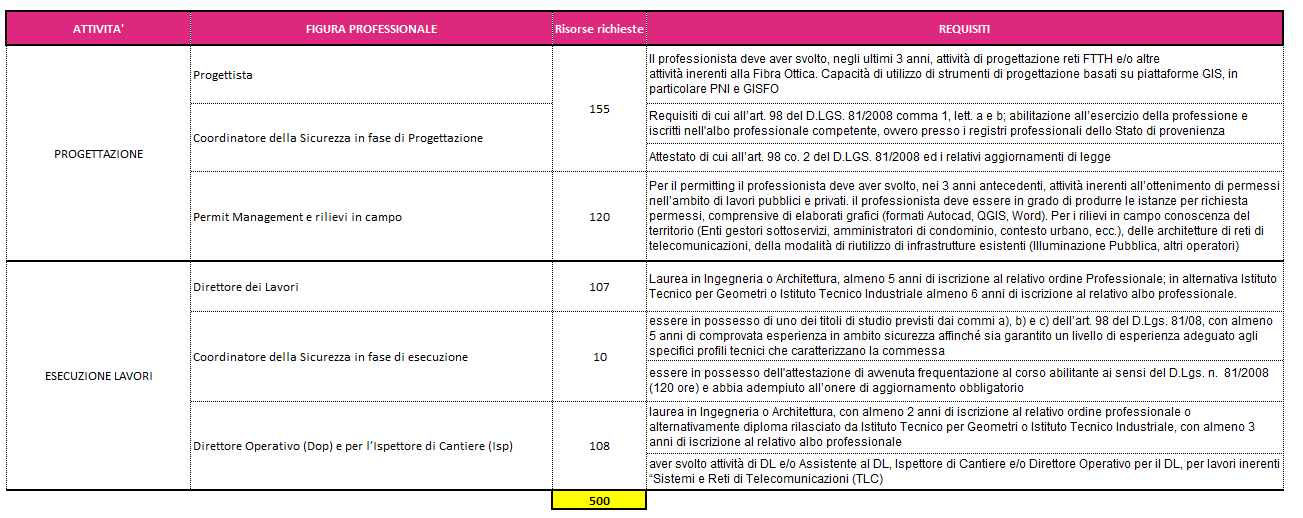 SERVIZI TECNICI – Dettaglio professionisti per provincia
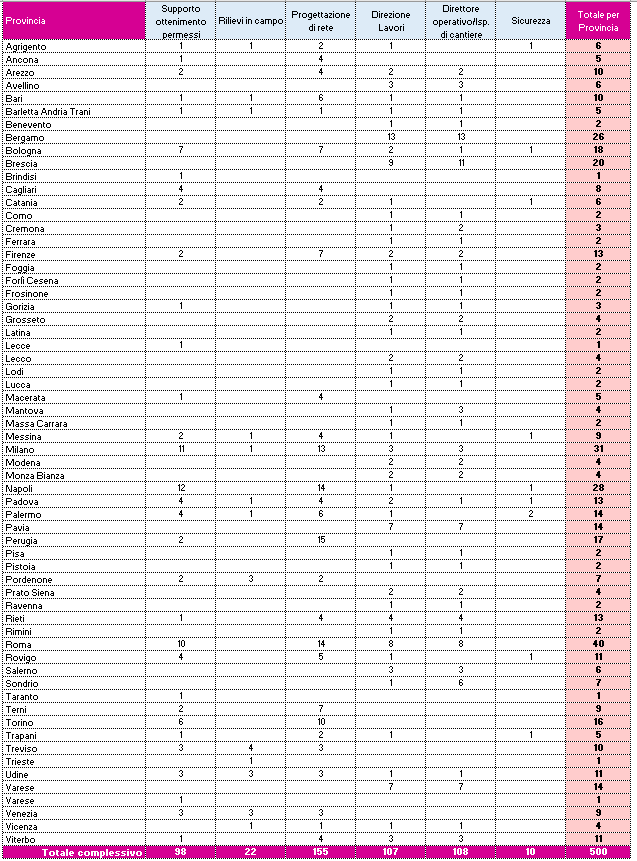